CAP5778 Advanced Data Mining
Link Analysis
Peixiang Zhao
Florida State university
Part of the course materials are adapted or revised from Mining of Massive Datasets (mmds.org)
Graph Data
1
Social Networks
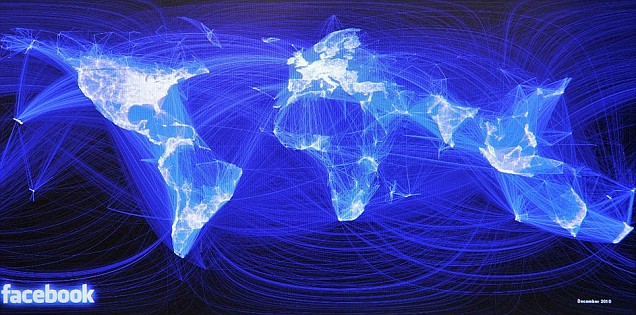 Facebook social graph
4-degrees of separation [Backstrom-Boldi-Rosa-Ugander-Vigna, 2011]
2
Media Networks
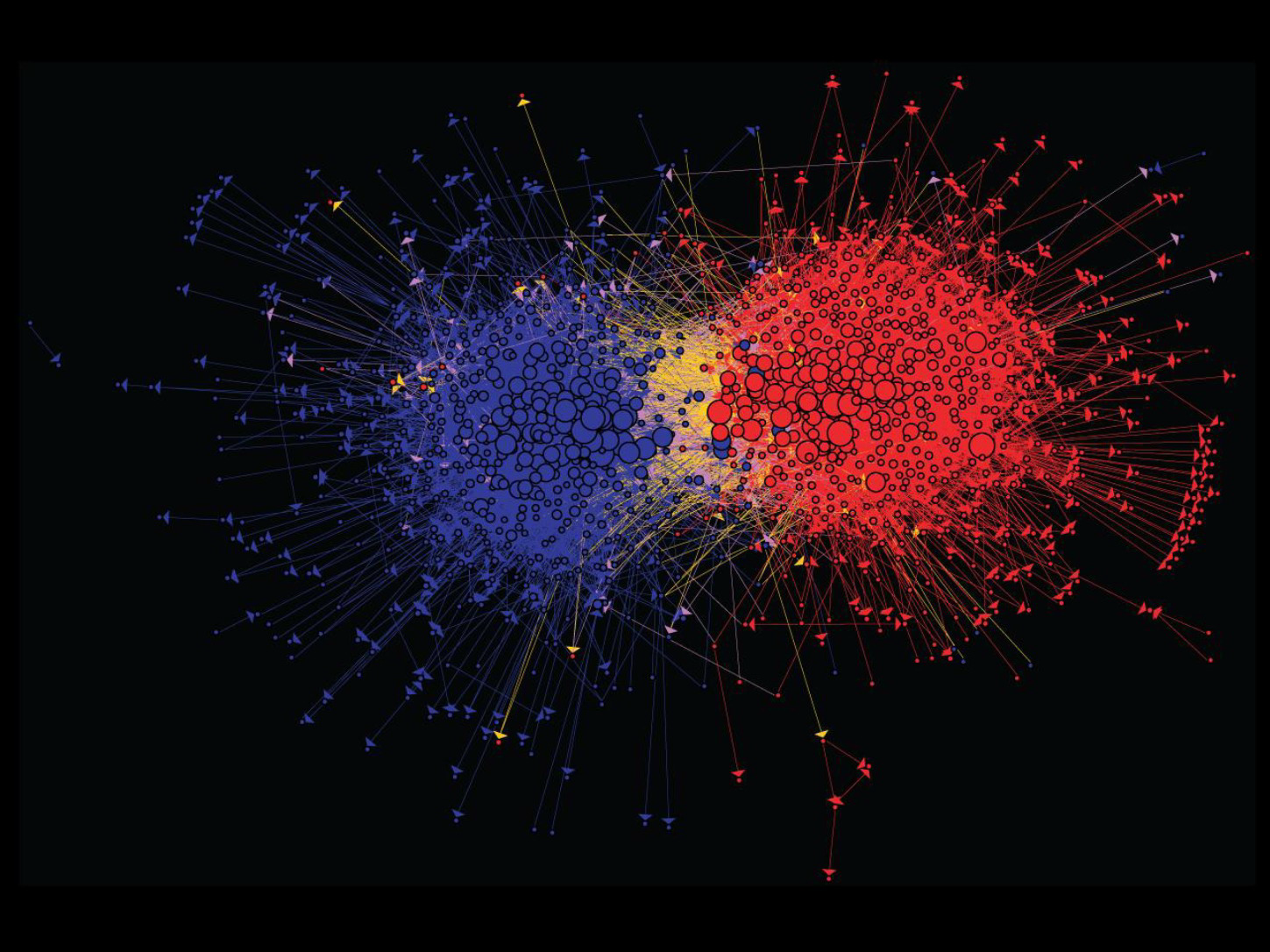 Connections between political blogs
Polarization of the network [Adamic-Glance, 2005]
3
Information Networks
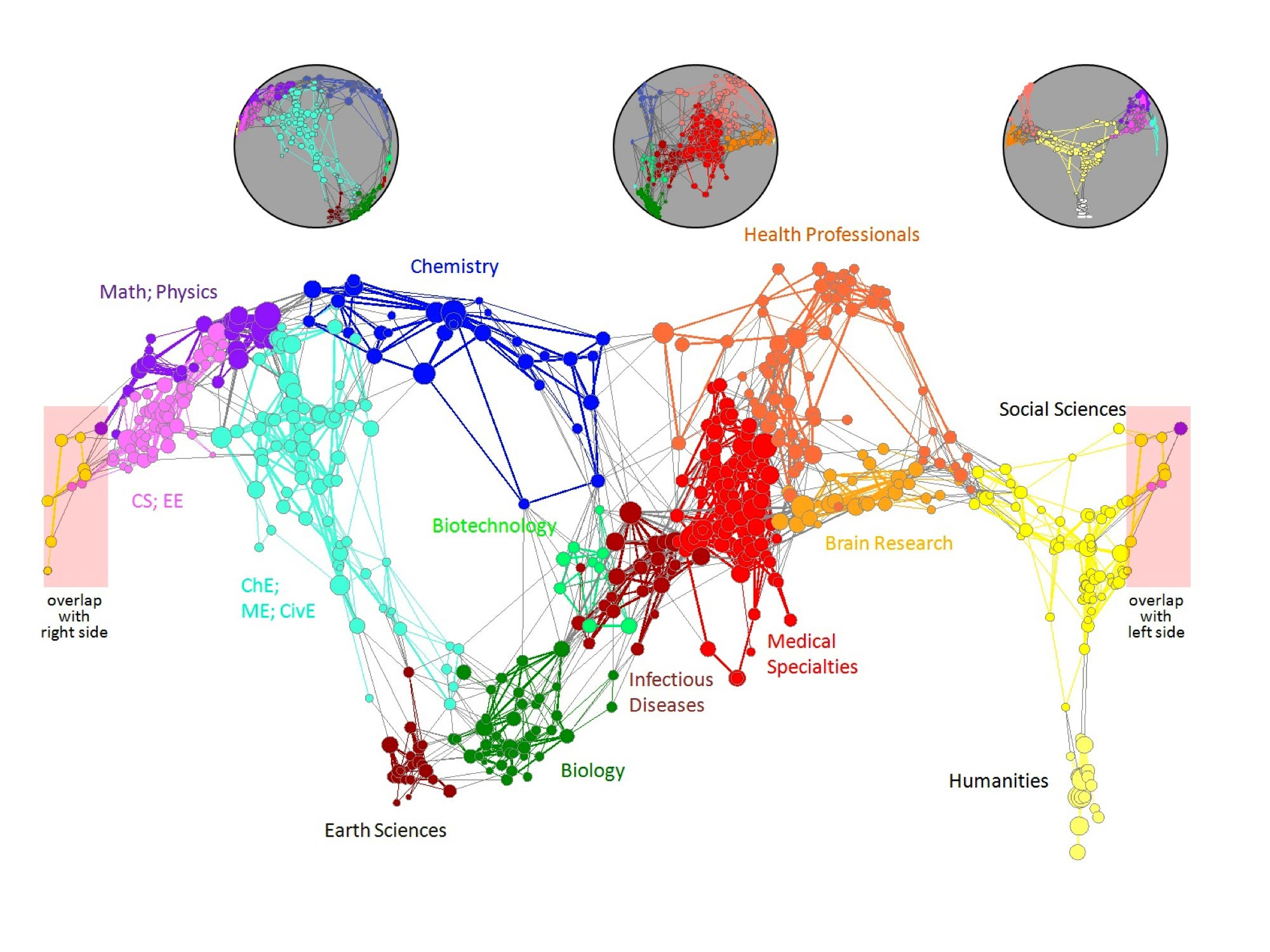 Citation networks and Maps of science
[Börner et al., 2012]
4
Communication Networks
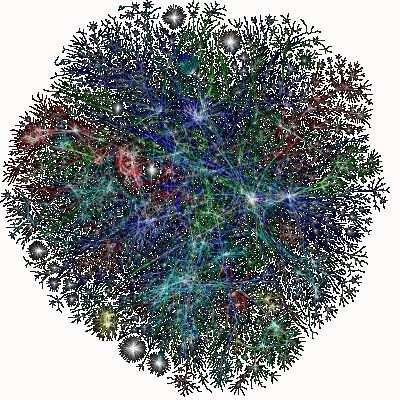 A visualization of the network structure of the Internet. 
Vertices represent servers, and edges represent fiber-optic links. 
Image by the OPTE corporation.
5
Technological Networks
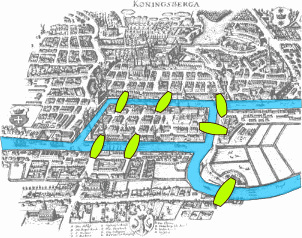 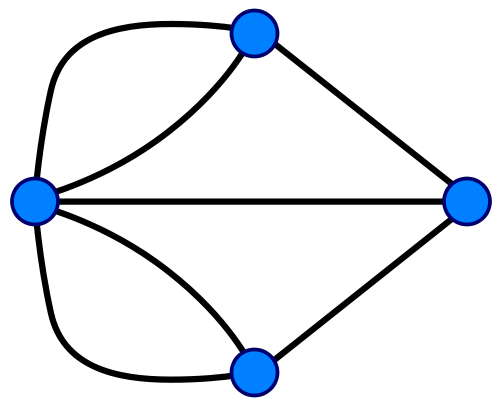 Seven Bridges of Königsberg[Euler, 1735]
Return to the starting point by traveling each link of the graph once and only once.
6
The Web
Web as a (directed) graph
Nodes: webpages
Edges: hyperlinks
How to organized the Web?
Human curated Web directories
Web search
Find relevant web documents in a small and trusted set
However, Web is huge, full of untrusted documents, random things, web spams, etc.
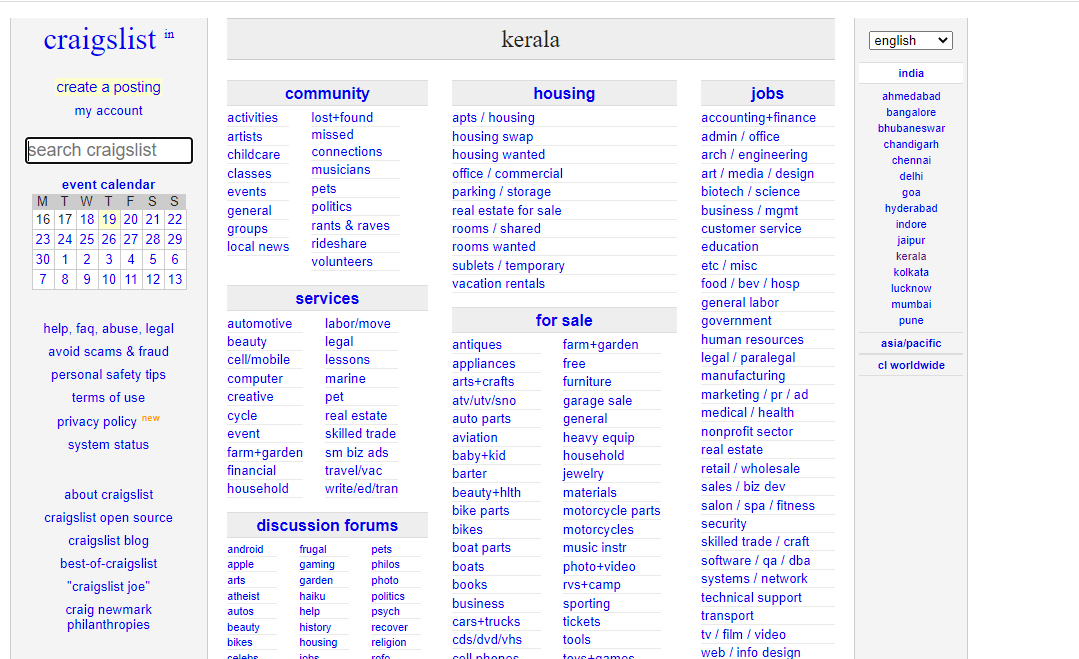 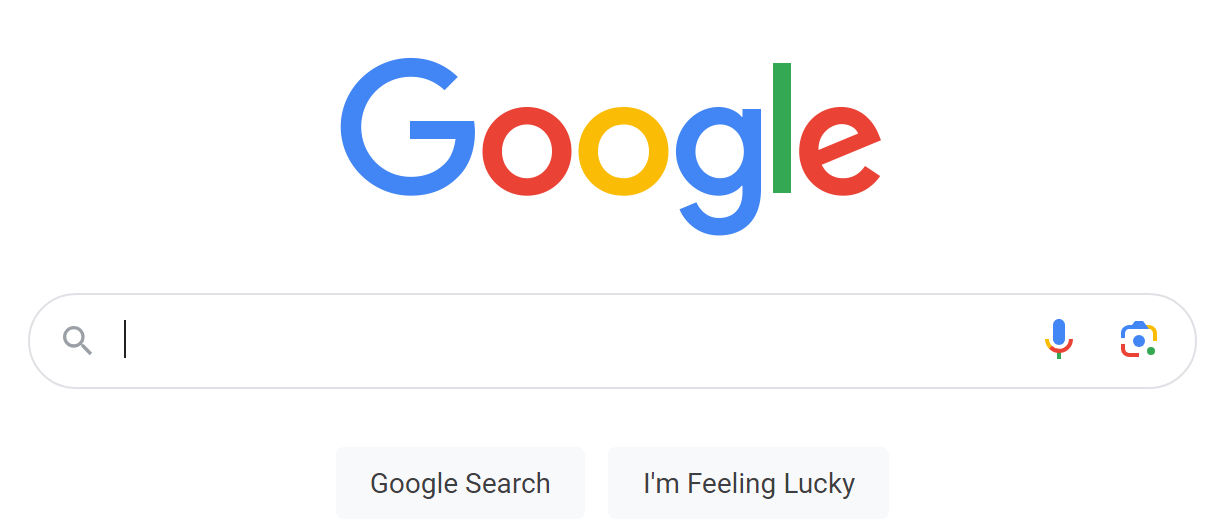 7
Web Search
Two main challenges
Web contains many sources of information. Who to “trust”?
Trick: Trustworthy pages may point to each other
What is the “best” answer to given queries?
No single right answer
Trick: Pages that actually know about the query “newspapers” might all be pointing to many newspapers
Ranking nodes on the Web graph
All webpages are NOT equally “important”
There is large diversity in node connectivity
Let’s rank the pages by the link structure
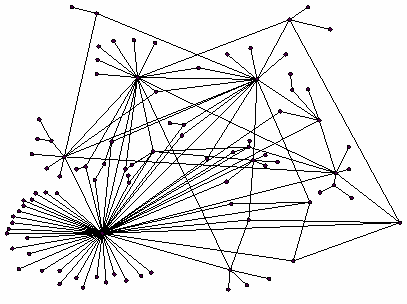 8
PageRank
[Brin&Page‘98]
PageRank is a Google algorithm that measures the importance of a web page by evaluating the number and quality of links to it
It is named after both the term "web page" and co-founder Larry Page
Idea: links as votes
Page is more important if it has more important in-links
Not all in-links are equal; links from 
   important pages count more
A recursive question!
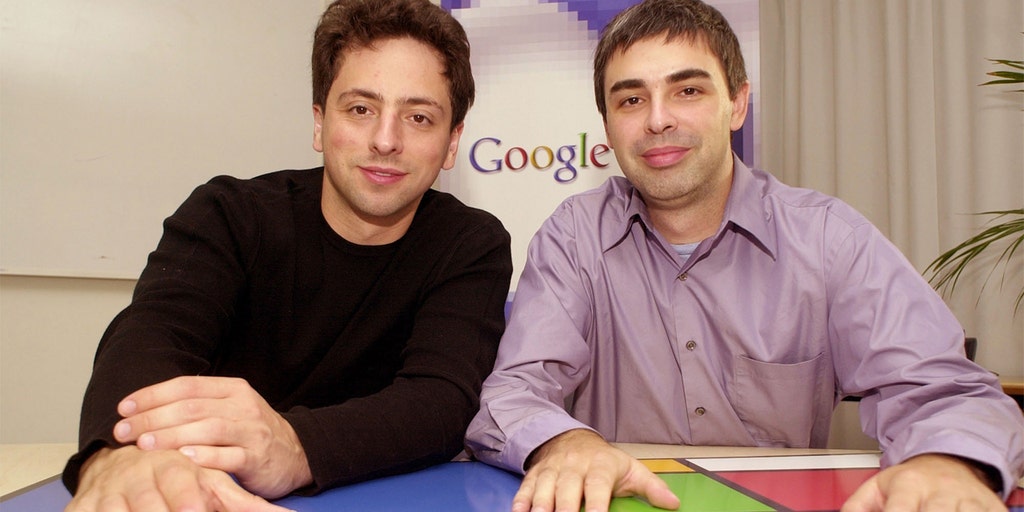 9
Example: PageRank Scores
B
38.4
C
34.3
A
3.3
D
3.9
E
8.1
F
3.9
1.6
1.6
1.6
1.6
1.6
10
Simple Recursive Formulation
Each link’s vote is proportional to the importance of its source page
If page j with importance rj has n out-links, each link gets rj / n votes
Page j’s own importance is the sum of the votes on its in-links
Define a “rank” rj for page j
k
i
ri/3
rk/4
j
rj/3
rj = ri/3+rk/4
rj/3
rj/3
11
PageRank: Matrix Formulation
12
r = M∙r
y       ½    ½    0     y
 a   =  ½     0    1     a
 m       0    ½    0    m
Example
M
y
a
m
ry  = ry /2 + ra /2
ra  = ry /2 + rm
rm = ra /2
r =
13
PageRank: How to Solve?
di: out-degree of node i
14
Example
M
y
a
m
ry  = ry /2 + ra /2
ra  = ry /2 + rm
rm = ra /2
r =
Iteration 0, 1, 2, …
15
PageRank: Random Walk Interpretation
i1
i2
i3
j
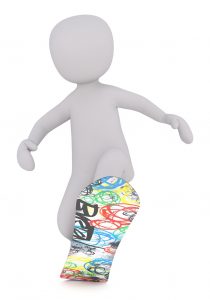 16
PageRank: Random Walk Interpretation
i1
i2
i3
j
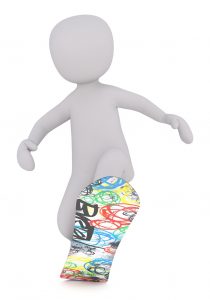 17
PageRank: Problems
Some pages are dead ends (have no out-links)
Random walk has “nowhere” to go to
Such pages cause importance to “leak out”
Spider traps (all out-links are within the group)
Random walked gets “stuck” in a trap
And eventually spider traps absorb all importance
Dead end
Spider trap
18
Problem: Dead Ends
Example:
		ra	1/2	 0	0	0	
		rb	1/2	1/2	0	0
M
a
b
a
a
b
b
r =
Iteration 0, 1, 2, …
19
Problem: Spider Traps
Example:
		ry	1/3	2/6	3/12	5/24		0
		ra    =	1/3	1/6	2/12	3/24	…	0
		rm	1/3	3/6	7/12	16/24		1
M
y
a
m
m is a spider trap
Iteration 0, 1, 2, …
r =
All the PageRank score gets “trapped” in node m
20
Solution: Teleports
The Google solution: At each time step, the random surfer has two options
With prob. , follow a link at random
With prob. 1-, jump to some random page
Common values for   are in the range 0.8 to 0.9
Surfer will teleport out of spider trap within a few time steps
y
y
a
a
m
m
21
Solution: Teleports
N by N matrixwhere all entries are 1/N
22
Solution: Teleports
[x]N: a vector  of length N with all entries x
23
Random Teleports ( = 0.8)
M
7/15
y
1/2 1/2   0
     1/2   0    0
      0   1/2   1
1/3 1/3 1/3
   1/3 1/3 1/3
   1/3 1/3 1/3
+    0.2
0.8
1/15
7/15
7/15
1/15
y   7/15  7/15   1/15
a   7/15  1/15   1/15
m  1/15  7/15  13/15
13/15
a
7/15
m
1/15
A
1/15
y
a    =
m
1/3
1/3
1/3
0.33
0.20
0.46
0.24
0.20
0.52
0.26
0.18
0.56
7/33
  5/33
21/33
. . .
r =
24
Some Problems with PageRank
Measures generic popularity of a page
Biased against topic-specific authorities
Solution: Topic-Specific PageRank
Uses a single measure of importance
Other models of importance
Solution: Hubs-and-Authorities
Susceptible to link spam
Artificial link topographies created to boost PageRank
Solution: TrustRank
25
HITS: Hubs and Authorities
[Kleinberg ‘98]
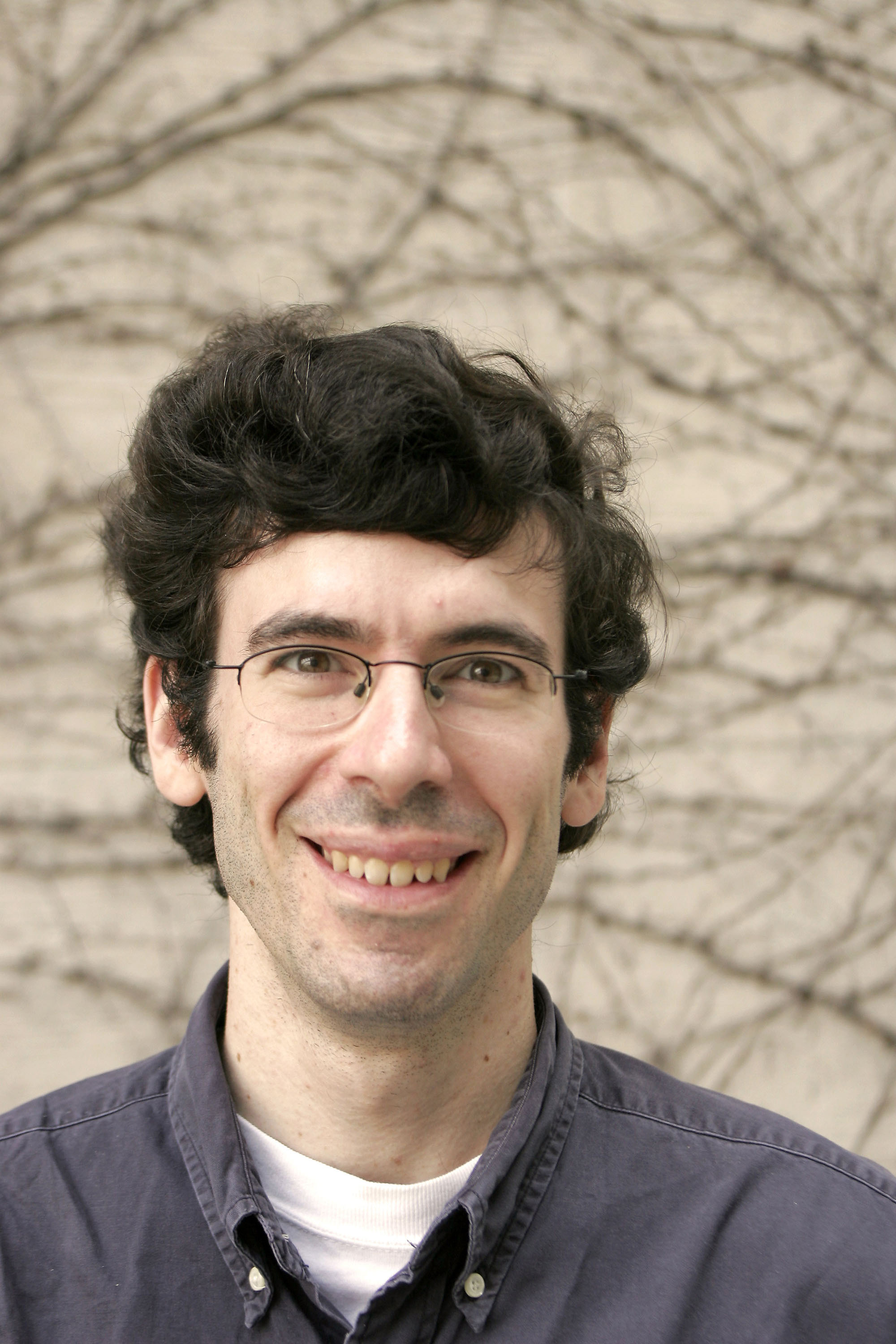 HITS (Hypertext-Induced Topic Selection) 
A measure of importance of pages similar to PageRank
Proposed at around same time as PageRank (‘98)
Each page i has two scores
Hub: Quality as an expert
Total sum of authority scores for the nodes pointed to by i
Authority: Quality as a content
Total sum of hub scores for the nodes pointing to i
Mutually recursive definition
A good hub links to many good authorities
A good authority is linked from many good hubs
26
Hubs and Authorities
[Kleinberg ‘98]
j1
j2
j3
j4
i
i
j1
j2
j3
j4
27
Hubs and Authorities
28
Hubs and Authorities
Convergence criterion:
29
Example
A =
Yahoo
AT =
. . .
. . .
. . .
.788
.577
.211
=
=
=
.58
.58
.58
.80
.53
.27
.80
.53
.27
.79
 .57
 .23
h(yahoo)
h(amazon)
h(m’soft)
Amazon
M’soft
. . .
. . .
. . .
a(yahoo)      =       .58
a(amazon)   =       .58
a(m’soft)     =       .58
.58
.58
.58
.62
 .49
 .62
.628
.459
.628
.62
.49
.62
30
PageRank vs. HITS
Both algorithms are used to rank webpages on the link structure of the web graph
PageRank
Emphasizes hyperlink weight normalization and random walk models
A single importance score per document
Excutes at indexing time
HITS
Emphasizes mutual reinforcement between authority and hub webpages
Two scores per document: hub and authority
Execute at query time
31
Thank you